中学校数学科Ⅱ講座

「数学的活動の充実を図る授業づくり」
MTT
c o d o m o
大和店
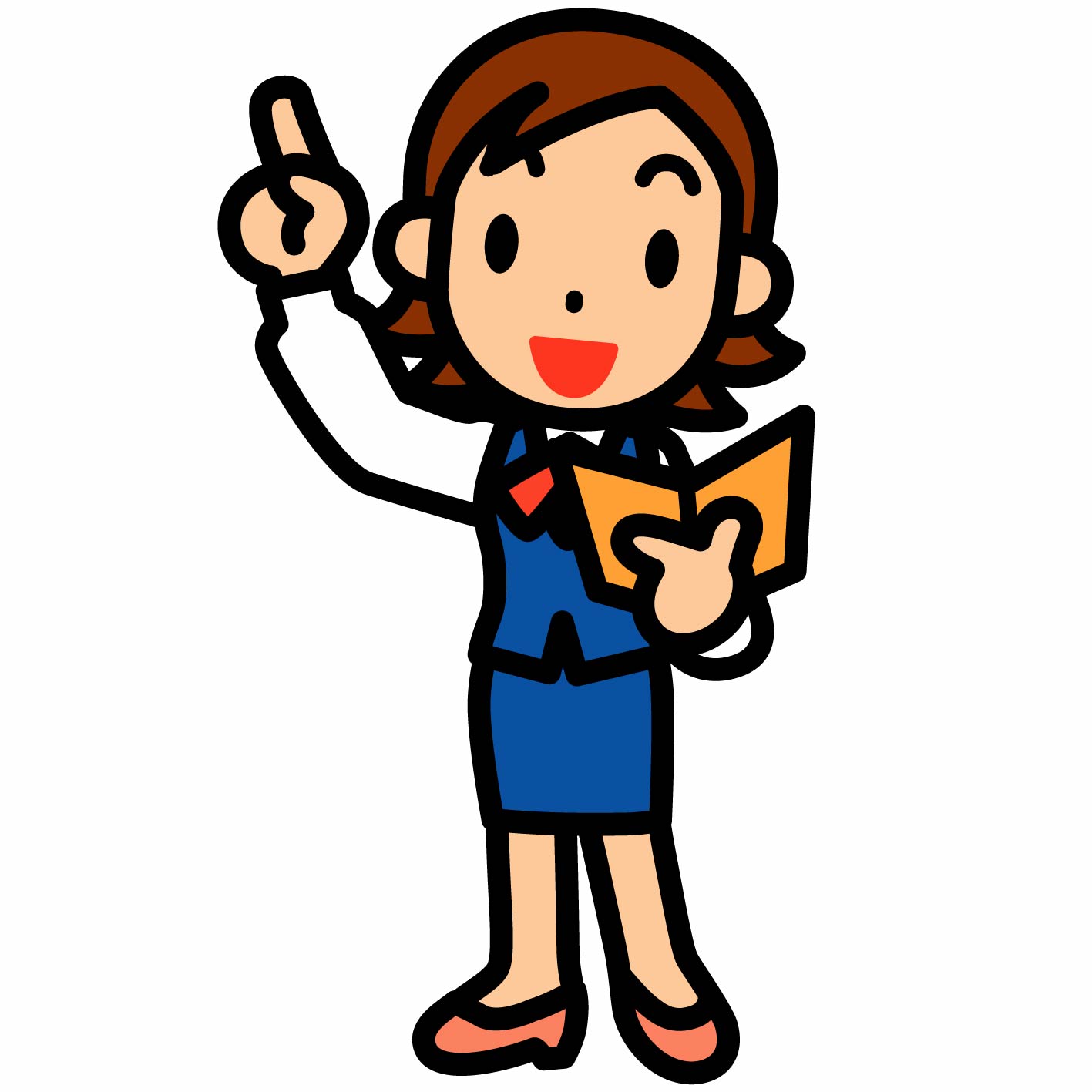 ご用件をお伺いします。
いらっしゃいませ！
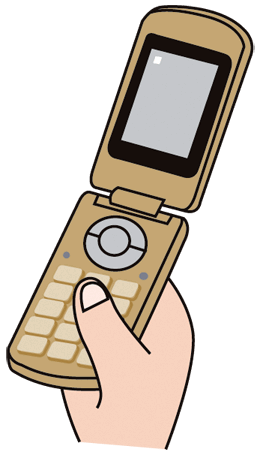 プランについて確認しよう
５００円
３０円
６０００円
０円
４０円
０円
２５円
（１２０分をこえたとき）
３５００円
（１２０分までは無料）
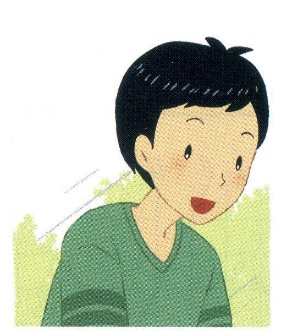 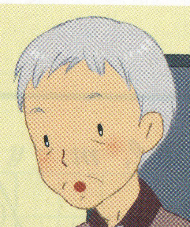 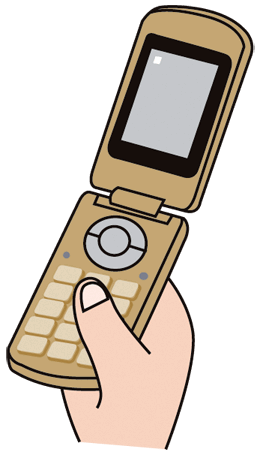 基本料金が０円である「Cプラン」が一番安そうでよい！
？
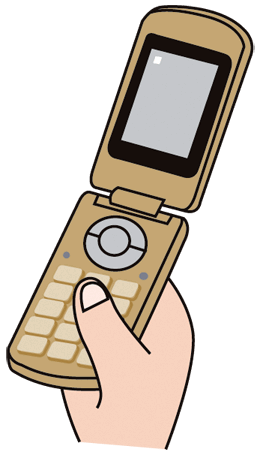 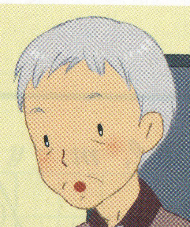 月に１５０分程度電話するおじいさんにオススメの通話プランはどれですか。
グループ活動①
教卓
グループ活動①
教卓
2
3
1
6
5
4
9
8
7
グループ活動①
赤・・・表
教卓
2
1
3
緑・・・
　グラフ
6
5
4
9
8
7
青・・・式
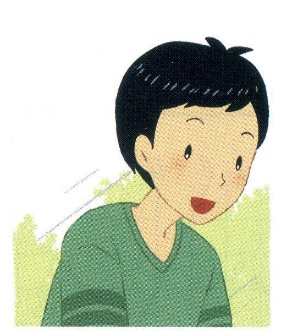 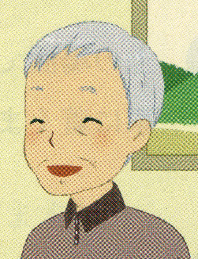 月に１５０分程度電話するおじいさんにオススメの通話プランはどれですか。おじいさんとけいたさんに分かりやすく説明しよう。
グループ活動①→②
教卓
1
1
1
2
1
2
2
3
2
3
3
3
5
5
4
4
5
4
6
6
6
5
6
4
7
8
7
8
8
7
9
9
9
グループ活動②
教卓
2
3
1
6
5
4
9
8
7
「お客様にオススメのプランは、（　　　　　　）です。」

「こちらをご覧下さい。
（表・式・グラフのいずれかを示す）

こちらを見ていただくと分かるとおり、１５０分通話されるお客様には、（　　　）プランがオススメです。

（　なぜオススメなのか､理由を言いましょう。）　　　　　」
MTT
c o d o m o
大和店
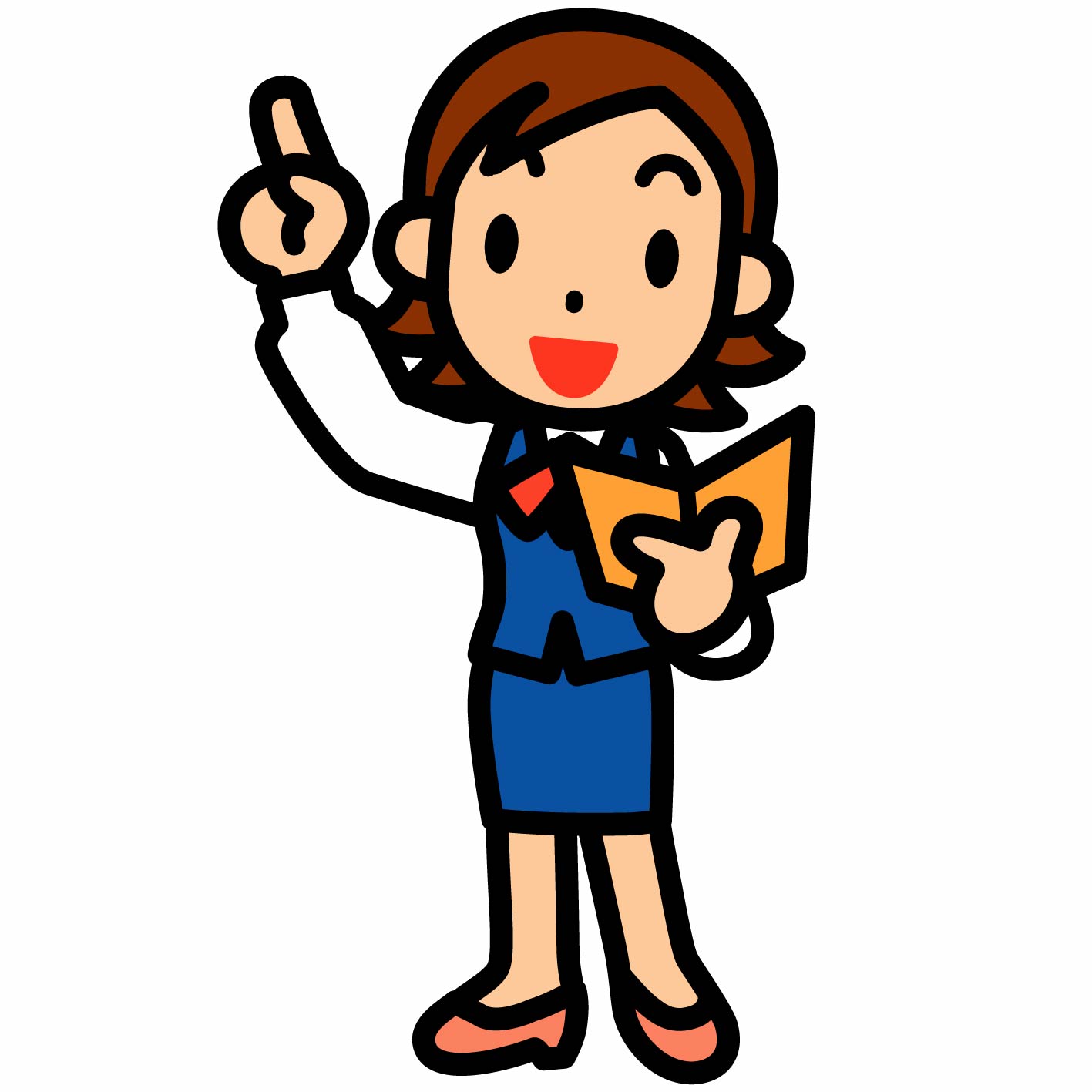 お客様にオススメの通話プランは、（　　　　　）です。
こちらを見ていただくと分かるとおり、１５０分電話されるお客様には、（　　　）プランがオススメです。
なぜ、（　　　）プランがオススメかというと

　　　　　　　　　　　　だからです。
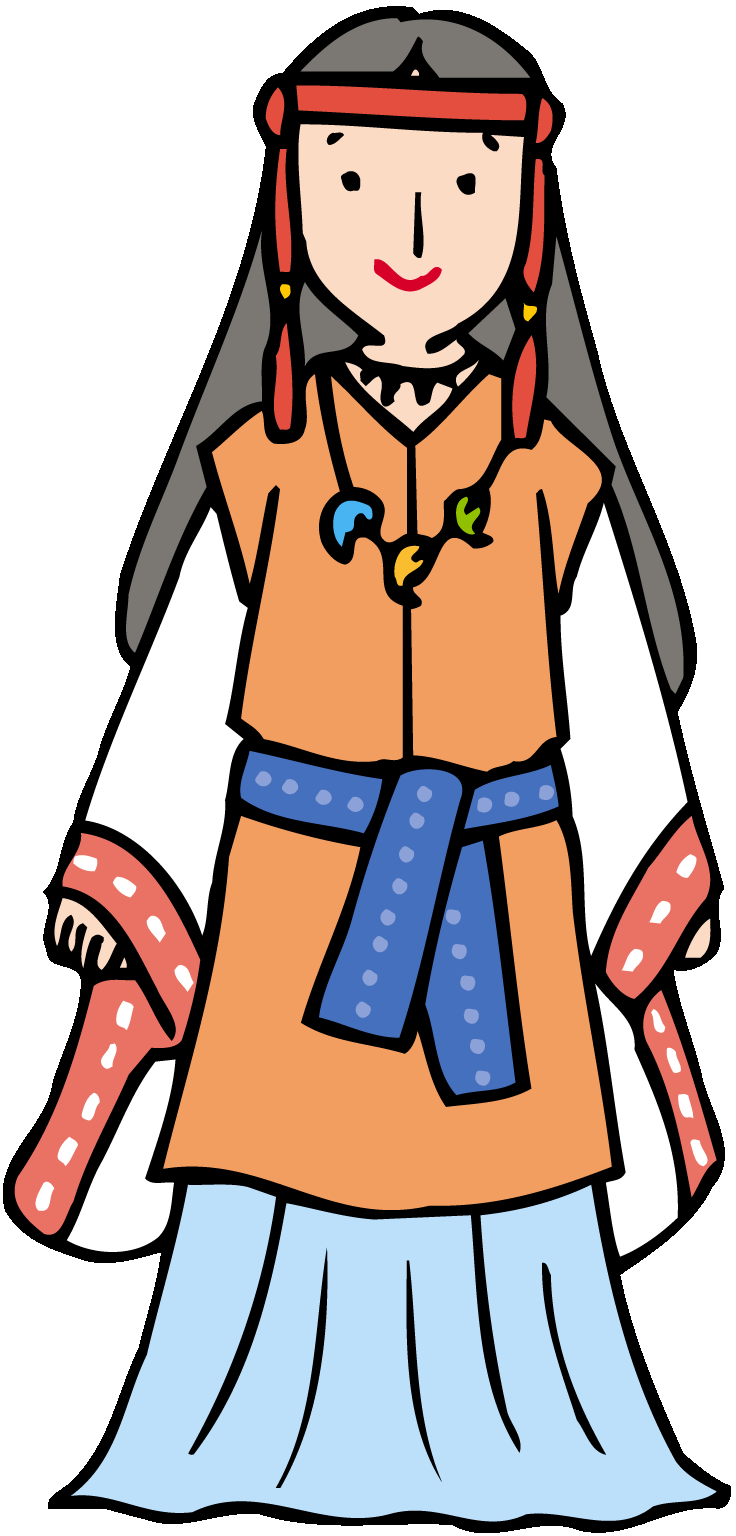 わたしはついつい長話をして、月に１０時間以上電話してしまう。わたしにオススメの通話プランは？
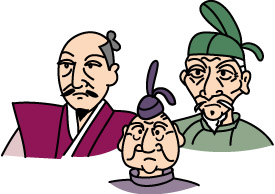 わしは友人や孫に、月に１００分程度電話しているぞ。わしにオススメの通話プランは？
c o d o m o
大和店
MTT
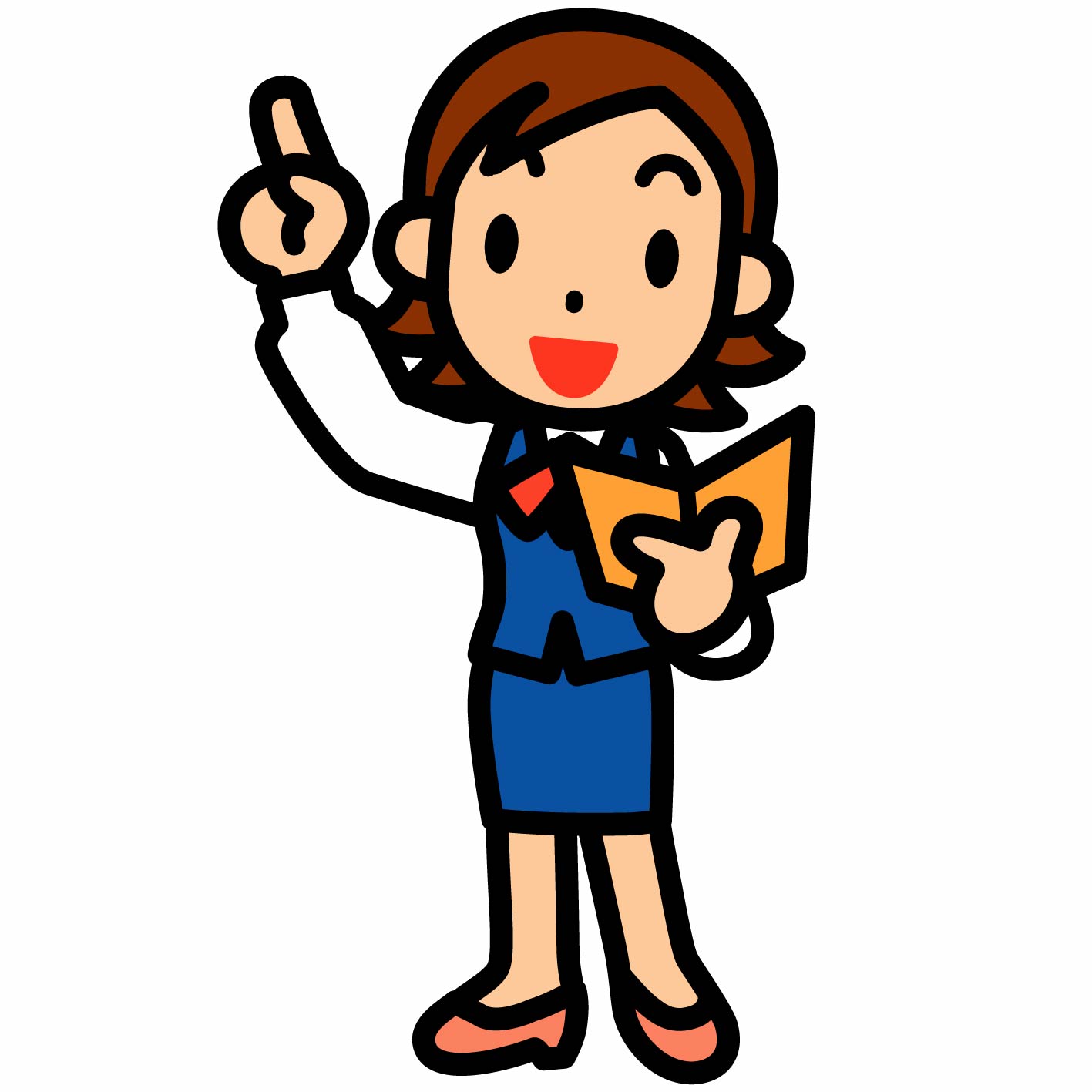 お客様にオススメの通話プランは、（　　　　　）です。
こちらを見ていただくと分かるとおり、１５０分電話されるお客様には、（　　　）プランがオススメです。
なぜ、（　　　）プランがオススメかというと

　　　　　　　　　　　　だからです。
実際のパンフレットでも・・・
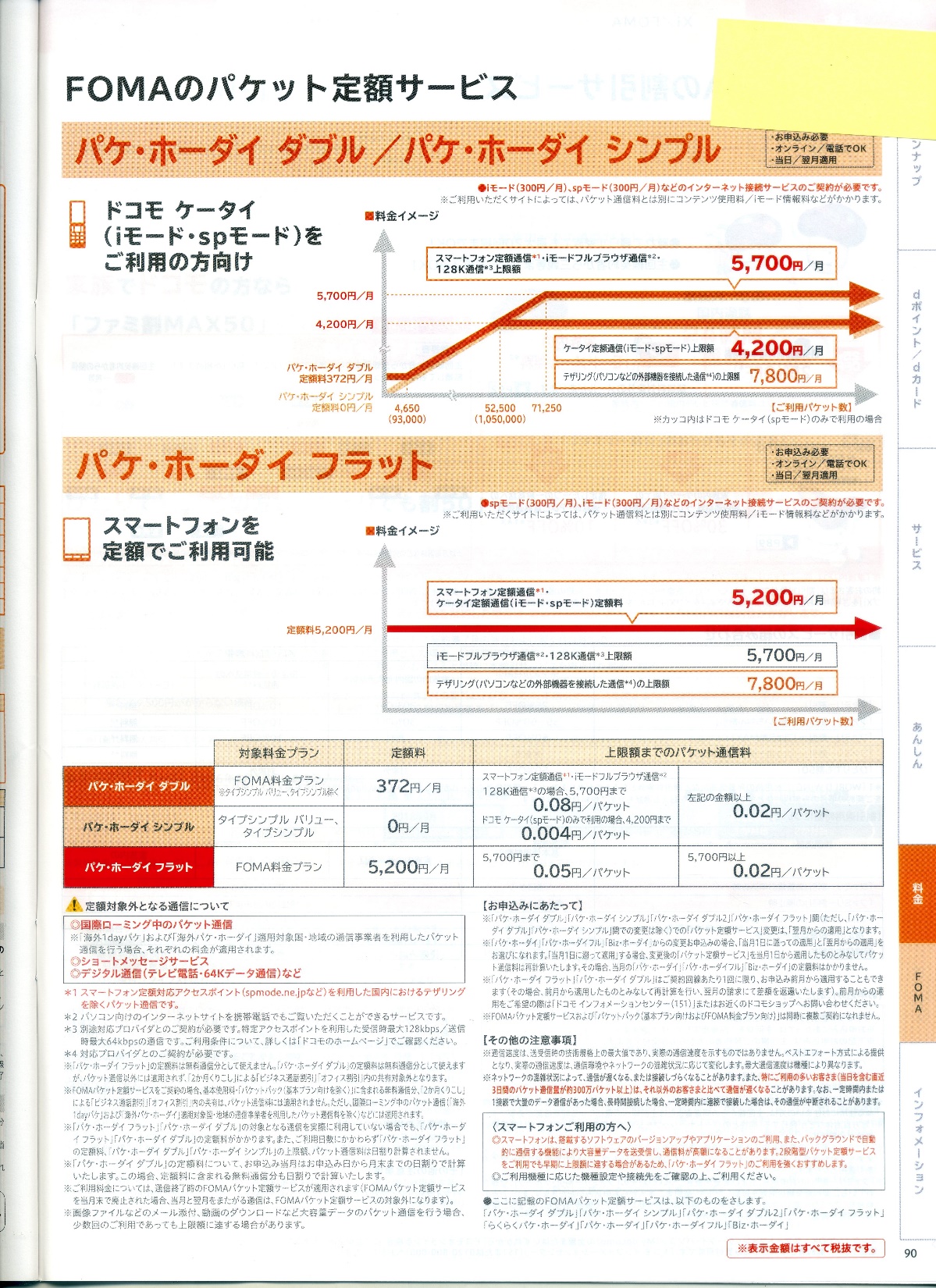